ETHICS WORKSHOPS2014
1
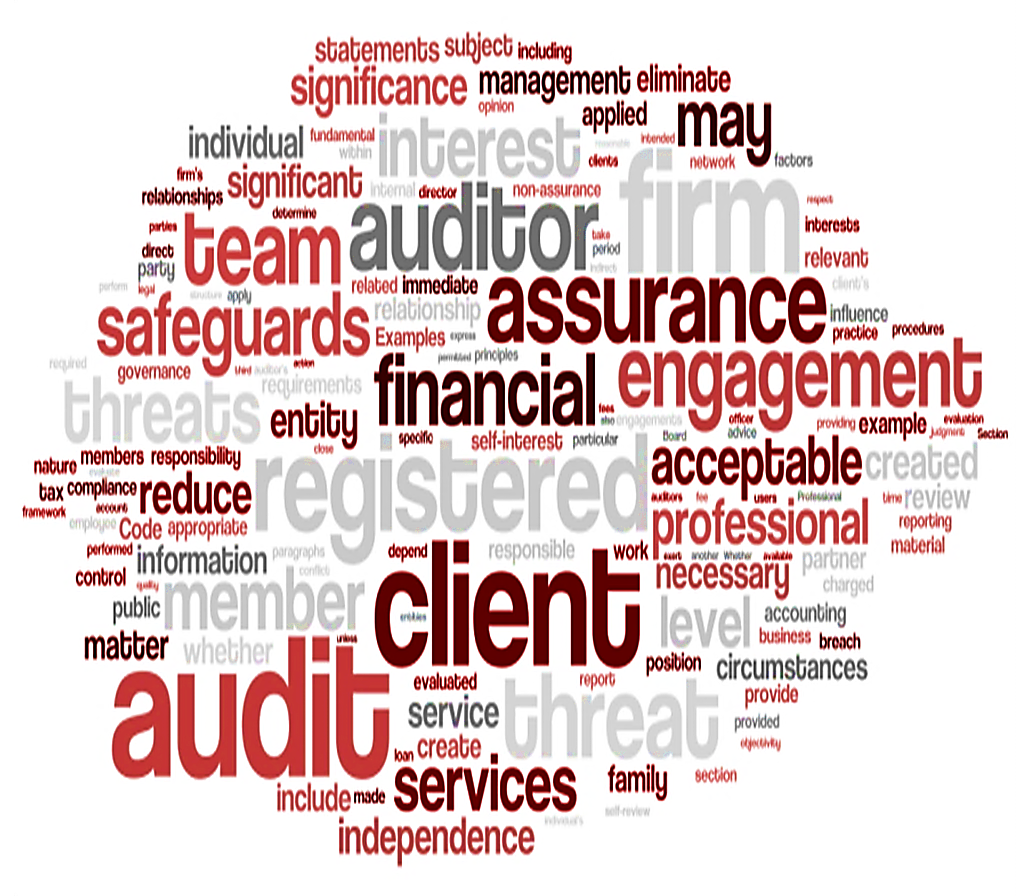 Programme
2
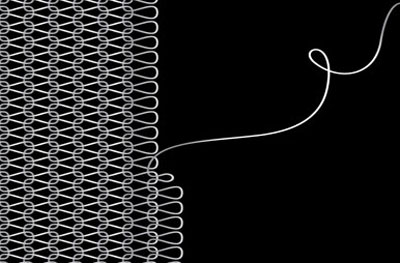 Introduction
IRBA update
Session 1: Discussion led by Uli Schäckermann
Tea
Session 2: Discussion led by Saadiya Adam
Session 3: Discussion led by Uli Schäckermann
Recap and Conclusion
Ethics – unravelling a 
registered auditor’s 
responsibilities
3
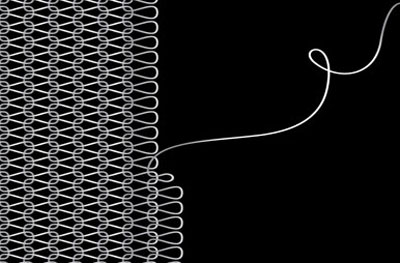 Ethics – unravelling a 
registered auditor’s 
responsibilities
IRBA Update:ROSC 2013IRBA StrategyMajor Audit DevelopmentsThe Audit Development Programme
IRBA Strategy
4
Major Audit Developments
5
The Audit Development Programme
6
For question on the ADP contact rzwane@irba.co.za
7
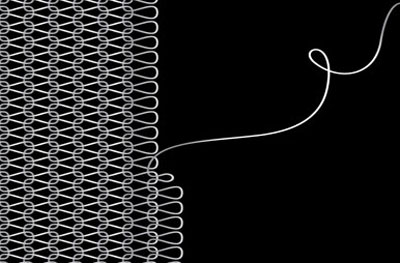 Ethics – unravelling a 
registered auditor’s 
responsibilities
Session 1:The Fundamental Principles and Threats to ComplianceSafeguardsPurpose of SafeguardsIntegrity and Keeping a PromiseMarketing, communication and Social MediaIndependenceReasonable and Informed Third Party (RITP)
Fundamental Principles and Threats to Compliance
8
Integrity
Objectivity
Professional Knowledge and due care
Confidentiality
Professional Behaviour
Self Interest Threat
Self Review Threat
Advocacy Threat
Familiarity Threat
Intimidation Threat
9
Safeguards
Paragraph 100.13-100.16

Safeguards by the profession, legislation/regulation:

Educational, training and experience required to enter profession
CPD
Corporate governance, legislation and regulations
Professional standards
Professional monitoring and disciplinary procedures
External review of work done by RA
10
Purpose of Safeguards
Steps to be taken when a threat is identified
Evaluate significance
Take qualitative and quantitative action

Objective must be
Threats have been eliminated
Threats have been reduced to an acceptable level (judgement)

Objective not achieved
Decline
Discontinue
Resign
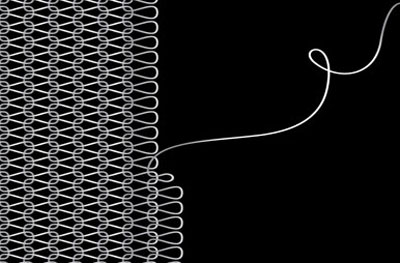 Ethics – unravelling a 
registered auditor’s 
responsibilities
11
Integrity and Keeping a Promise
The Code gives additional information:
be straightforward and honest 
do not publish information that:
is materially false or misleading;
is furnished recklessly; or
omits or obscures.

Some examples of where keeping promise is important:
"The audit will be completed by xxx”
"The cost of the audit will be xxx”
"Staff are our most important asset"
12
Marketing, Communication and Social Media
The profession makes full use of these types of media in promoting its services and informing clients and potential clients about their capabilities and offerings.
Rule 2.17 of the Rules Regarding Improper Conduct is of importance.
Paragraphs 250 of the Code of Conduct is relevant:
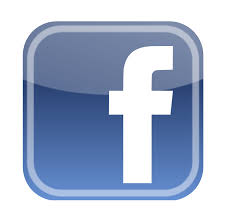 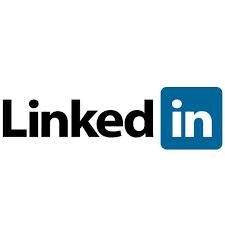 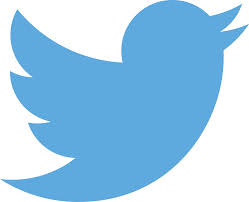 13
Independence (1)
Independence relates to assurance engagements
About ¾ of the code deals with independence arising from various audit failures
Major concern for:
The public
The regulator
Law makers – Companies Act Section 90(2)
Independence is threatened when one or more of the five threats are identified
14
Independence (2)
When does the RA need to assess independence?:

At client acceptance stage (ISQC1)
At planning stage
- Independence throughout the period covered by the AFS
During the audit
At the time of signing the report
15
Independence (3)
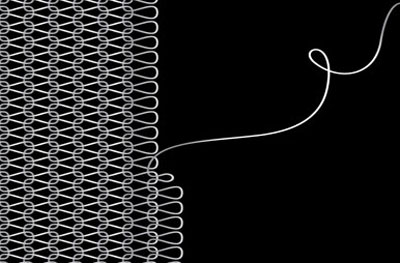 What needs to be assessed?:

Personal relationships
Engagement professionals
Partners
Firm and network firms

Business relationships
Financial interest
Loans guarantees
Non-assurance services
Ethics – unravelling a 
registered auditor’s 
responsibilities
Independence (4)Case Study: Family Relationships
16
Scenarios:
Mr. Vega Snr  is invited to become the group auditor.
Mrs.Vega is an independent non-executive director of FHL, or
Mr. Vega Jnr,  son of Mr. Vega, is the Financial Director of Distributor, or
Miss Vega, daughter of Mr. Vega, is in a relationship with the Production Director of Manufacturing, or
A nephew of Mr. Vega is the Financial Director  of FHL and Mr ABC , a close friend of Mr Vega Snr, is the Human Resources Director at FHL.
Can  Mr. Vega be the group auditor in each 
of these scenarios?
Family Holdings Limited
Manufacturing (Pty) Ltd – 80%
Distributor (Pty) Ltd – 35%
Independence (5)Case Study: Conflict of Interest
17
An auditing firm, Eagle Auditing (EA), has been engaged to audit the annual financial statements of Sun Power Limited (SPL), listed on the JSE. EA is located in Johannesburg and has associated offices in Durban and Cape Town, which are engaged in the audit of the subsidiaries of SPL in those locations. The audit is headed by a partner from the Johannesburg office. 

The Cape Town office has a direct shareholding in SPL (8%)
A director of the Durban office holds 100 shares in SPL

What threats arise? 
Are there any safeguards?
Using the Decision Making Matrix 
Attachment 2
18
Independence (6)Documentation Layout
See the attachment 3 in the slide pack
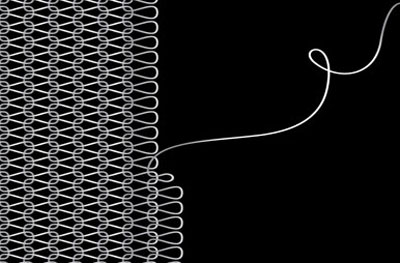 Ethics – unravelling a 
registered auditor’s 
responsibilities
19
The Reasonable and Informed Third Party (RITP)
The RITP is found in 13 places in the Code
Relates to decisions that have been made
Conceptual Framework
Independence
Who is an RITP?
Use the above mentioned tools in your working papers.
How does that person make a decision? – think of EQRP.
“Weighing up all the specific facts and circumstances available  to the registered auditor at the time, would be likely to conclude that the threats would be eliminated or reduced to an acceptable level by the application of the safeguards” (200.10)
20
The RITP – a Case Study
Attachment 4 in the slide pack

During the course of an audit, the audit manager – not yet a registered auditor – began a personal relationship with the financial director of the audit client. The audit continued for another three weeks. One of the trainees on the audit team reported this to the engagement partner, as he was somewhat concerned.
The partner listened to the trainee and asked some questions, then, having spoken to the audit manager, decided that the matter was not serious enough to receive further attention. The audit was already a bit late and budget overruns were likely.
The audit was then completed and the audit report issued. About three months later an instance of fraud was discovered by the client that had resulted in revenue being significantly overstated. Further investigation revealed that the working papers underlying the audit of revenue did not indicate a problem with revenue recognition.
The client was then informed about the relationship between the audit manager and the financial director. The engagement partner denied any responsibility as he had not been aware of any independence issue relating to this audit. 

The RITP is called in. What would she do?
21
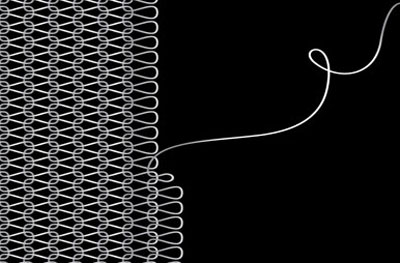 Ethics – unravelling a 
registered auditor’s 
responsibilities
Session 2:Amendments to the IRBA CodeExpected DevelopmentThe Code and Legislation
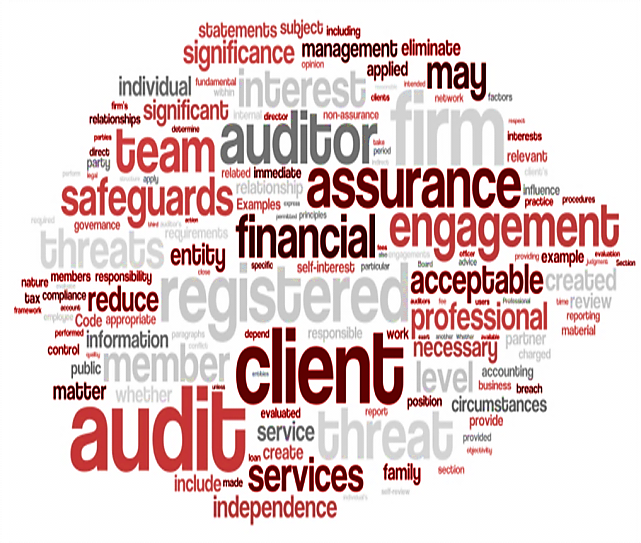 22
Amendments to the IRBA Code
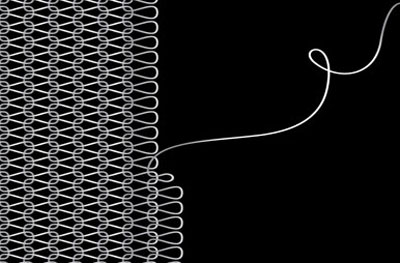 Amendments to the Code became effective from 1 April 2014
Response to changes in the IESBA Code
Ethics – unravelling a 
registered auditor’s 
responsibilities
Alignment with ISAs
Inadvertent violations

Breaches of a requirement of the Code
Conflicts of Interest
23
Amendments to the IRBA Code (2)
Definition section – engagement team, those charged with governance
Paragraph 100.10 – replacement, inadvertent violation
Paragraphs 100.17-100.22 – renumbered 100.19-100.24
Paragraphs 100.17-100.18 – inserted, conflicts of interest
Paragraph 100.25 - inserted, those charged with governance
Section 220 – conflicts of interest
Paragraph 290.28 – those charged with governance
Paragraphs 290.39-290.49 – inadvertent violations
Paragraphs 290.117, 290.135, 280.159 – deleted
24
Expected Developments
IRBA Code1
New IESBA Handbook2
Long Association of Personnel (Including Partner Rotation) with an Audit Client
Structure of the Code – usability, applicability, enforcement. Culture not translation.
Review of Part C of the Code.
Non-Assurance Services.
Responding to Non-Compliance with Laws and Regulations.

1http://www.irba.co.za/dmdocuments/Rules%20and%20IRBA%20Code%20(Revised%202014)%20Issued%2017%20March%202014.pdf 
2www.ifac.org/publications-resources/2014-handbook-code-ethics-professional-accountants
25
The Code and Legislation (1)
Section 90 of the Companies Act, 2008
It is the law (Not a Code Issue)
Applicable to audit engagements of:
Companies and CCs requiring an Audit in terms of the Act or 
An Audit voluntarily required by the MOI
IRBA have been monitoring compliance  from               1 January 2014
[Speaker Notes: Why does section 90(2) actually exist?
Standard setters and regulators the world-over are concerned about independence.
IFAC
PCAOB
European Commission
IRBA
SA Legislators
more]
26
The Code and Legislation (2)
Section 92 of the Companies Act prohibits the individual auditor from serving as the auditor of a company for more than five consecutive financial years.
 Paragraph 290.151 of the IRBA Code states that an individual shall not be the key audit partner for more than seven years.
27
The Code and Legislation (3)
Effects of not complying with the Companies Act 
Companies Act
Contravention of an Act
Contravention of the IRBA Rules Regarding Improper Conduct            
Rule no 2.2
Contravention of the IRBA Code of Conduct
Non compliance with the fundamental principles
28
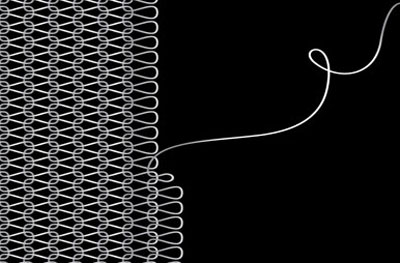 Ethics – unravelling a 
registered auditor’s 
responsibilities
Session 3:Firm and Network FirmsProfessional FeesAudit Fees and Independence
29
Firm and Network Firms (1)
30
Firm and Network Firms (2)
The consequence of being a network is that all firms in the network must be independent of audit clients of other firms within that network.
Network firm:
Part of a larger structure that shares:
a common brand name; or
a common system of quality control; or
significant professional resources; or
profit and loss; or
costs; or
common ownership, control or management; or
common business strategy
31
Firm and Network Firms (3)  Case Study
Case study has been included in the pack. ( Attachment 5)
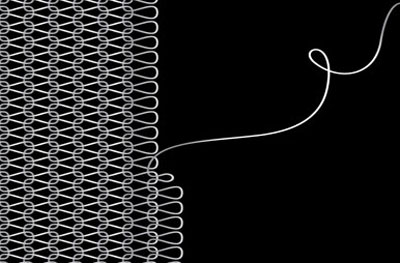 Ethics – unravelling a 
registered auditor’s 
responsibilities
32
Firm and Network Firms (4)
The decision of whether a network exists must be made by each firm. It is judgement-based and documentation is required regarding the decision taken.
The decision will always be subject to review by a RITP.
The consequence of being a network is that all firms in the network must be independent of audit clients of other firms within that network.
33
Professional Fees (1)Section 240
Quote an appropriate fee – too low, too high
Identify the exact services
Make clients aware of the terms of engagement
Budget sufficient time and allocate appropriate staff
Contingent fees for non-assurance assignments create a  self-interest threat to objectivity:
What does the significance depend on?
What are the available safeguards?
Contingent fees for assurance services are prohibited under S240.4A
34
Professional Fees (2)Section 240
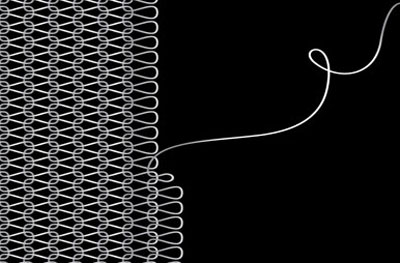 Referral fees received from client
Referral fees paid by RA
What fundamental principles can be affected?
What threats can be identified?
What safeguards can be recommended?
Purchase of firm and payment made to heirs of the estate
Ethics – unravelling a 
registered auditor’s 
responsibilities
35
Audit Fees and Independence (1)Case Study
Please see attachment 6 for case study
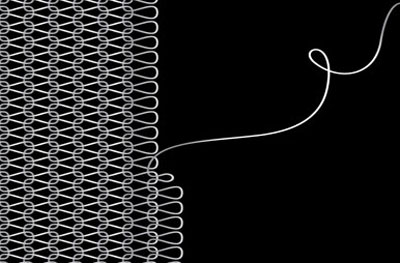 Ethics – unravelling a 
registered auditor’s 
responsibilities
36
Audit Fees and Independence (2)290.217-290.224
Fees – relative size
The firm receives a large proportion of fees from a single client.
Large portion of the revenue from a single partner or an individual office.
Safeguards may include:
Reduce dependency on that client
Review of work done
Quality review of the engagement
37
Audit Fees and Independence (3)290.217-290.224
Fees – relative size – PIEs
Fee exceeding more than 15% of total fees in 2 consecutive years (from the client and related entities):
Discuss with those charged with governance
Either use pre-issuance review or post issuance review:
if significantly in excess of 15%, pre-issuance review compulsory.
38
Audit Fees and Independence (4)290.217-290.224
Overdue fees
Self-interest threat to independence is created
Significant part of prior year fees must be paid before the next audit report is issued, if not:
 Evaluate threat and apply safeguards.
If fees deemed to be a loan, consider reappointment
39
RECAP
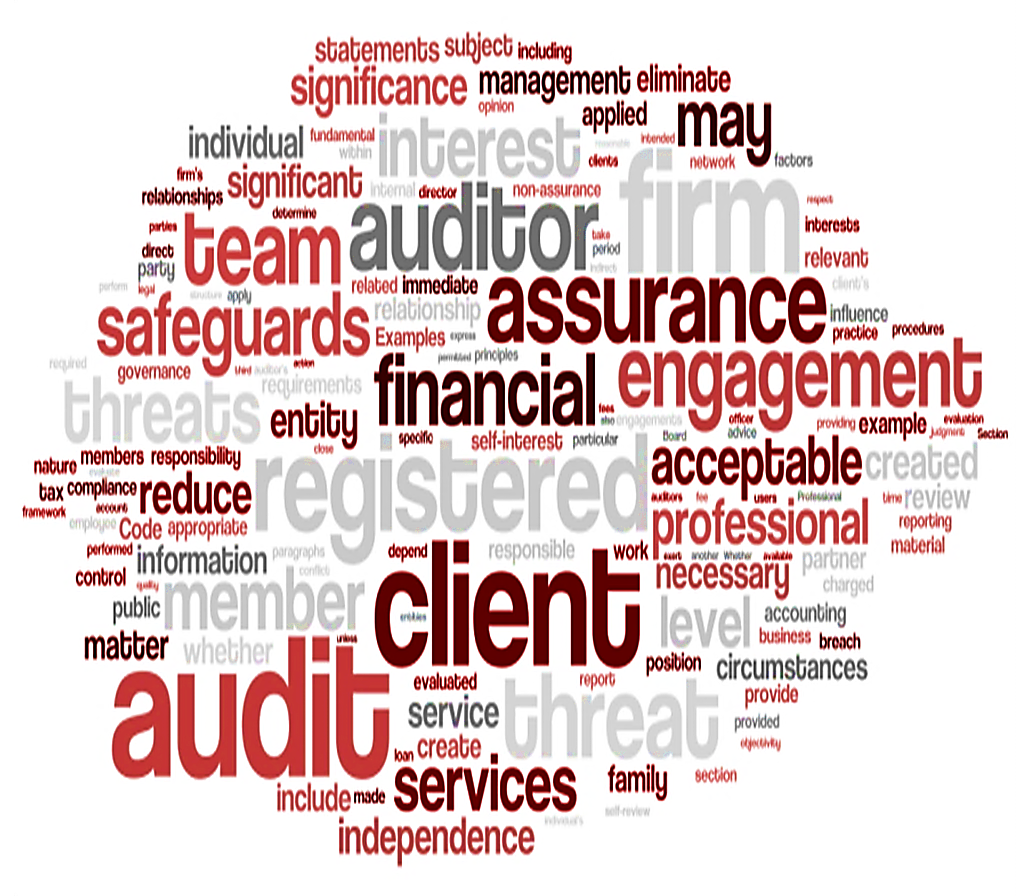 40
Contact Details
IRBA Standards Department:
087 940 8800
standards@irba.co.za
www.irba.co.za 

Mr. Uli Schäckermann:
082 554 1243
consultus@schackermann.eu
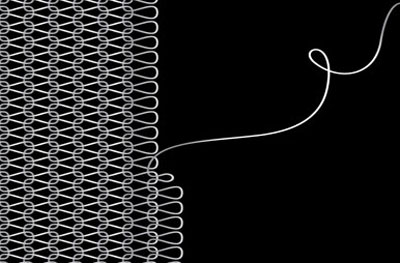 Ethics – unravelling a 
registered auditor’s 
responsibilities